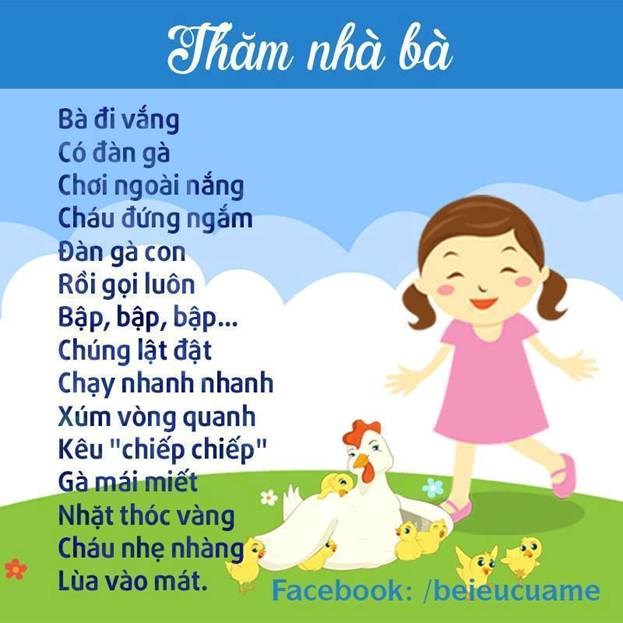 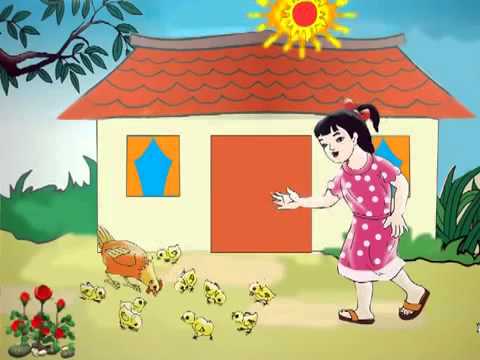 Bà đi vắng
Có đàn gà
Chơi ngoài nắng
Cháu đứng ngắm 
Đàn gà con
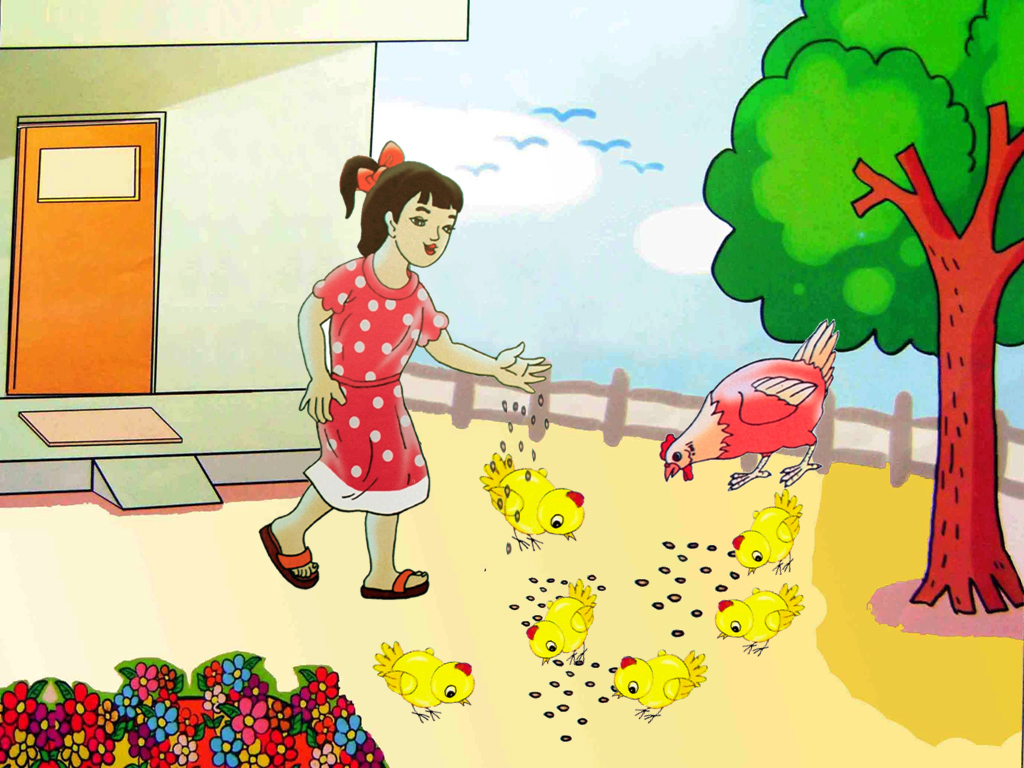 Rồi gọi luôn
Bập bập bập
Chúng lật đật
Chạy vòng quanh
Xúm vòng quanh
Kêu chiếp chiếp
Gà mải miết
Nhặt thóc vàng
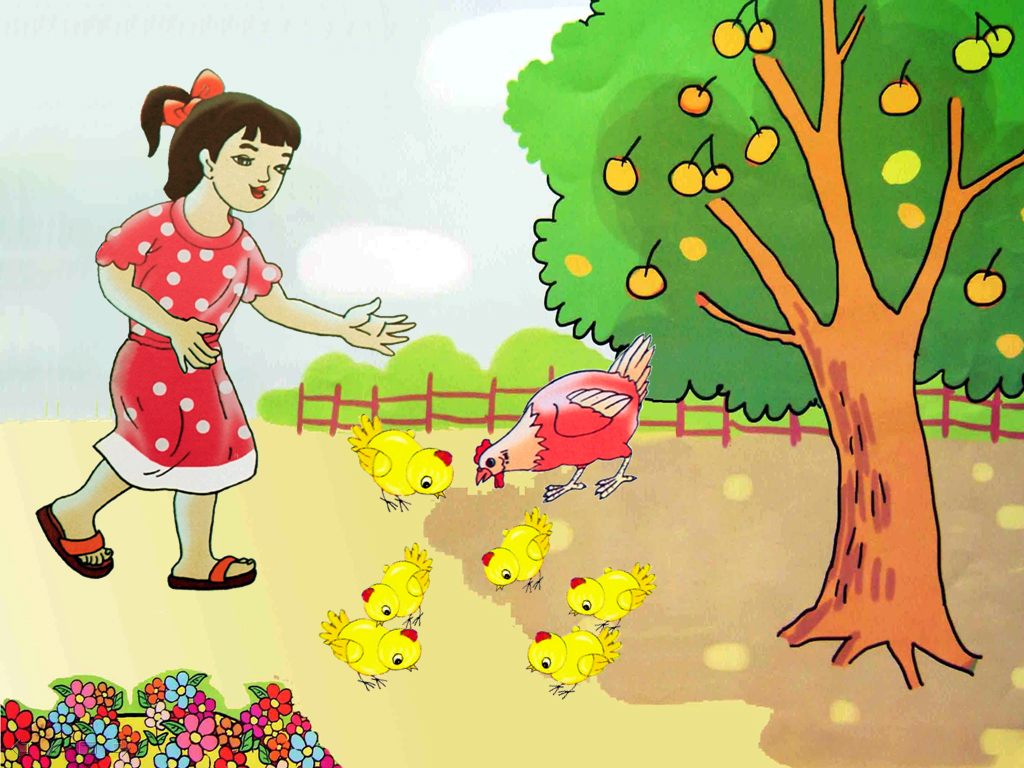 Cháu nhẹ nhàng
Lùa vào mát
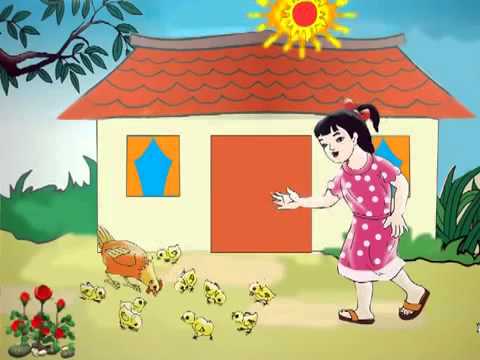 Đàm thoại – trích dẫn
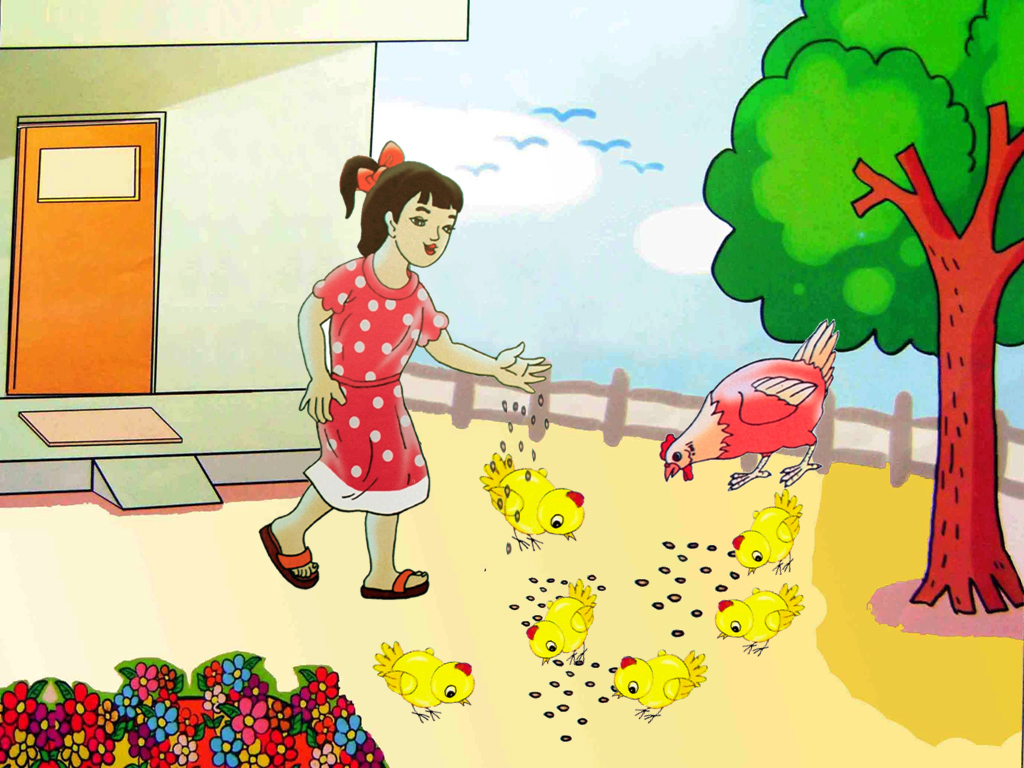 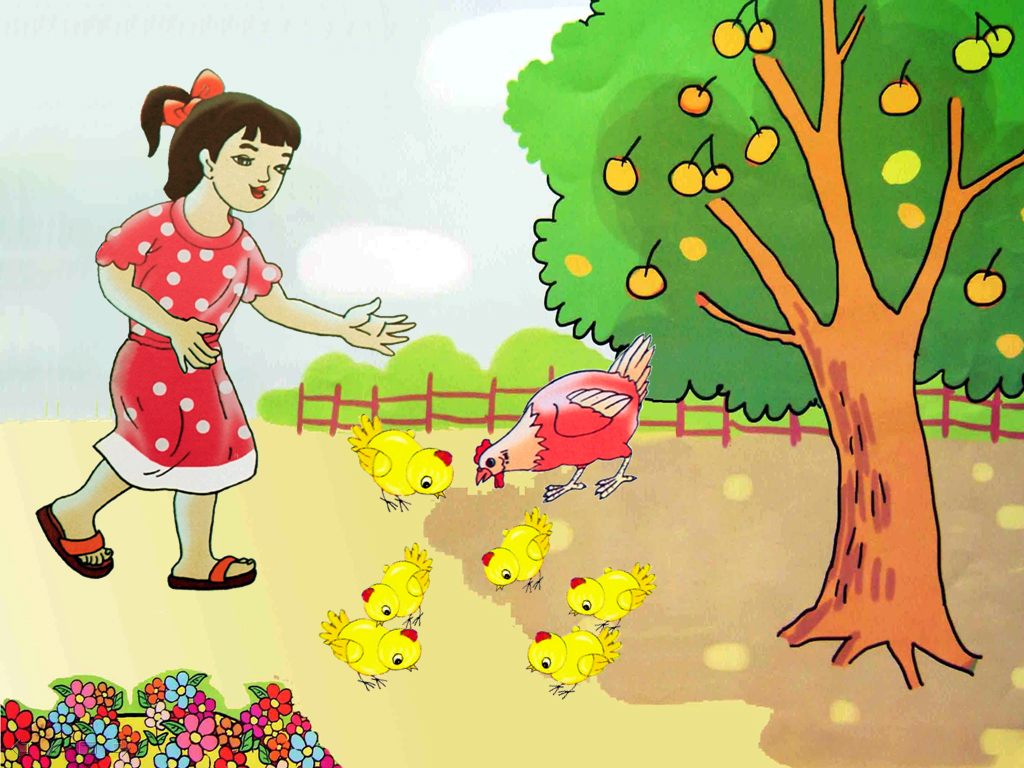 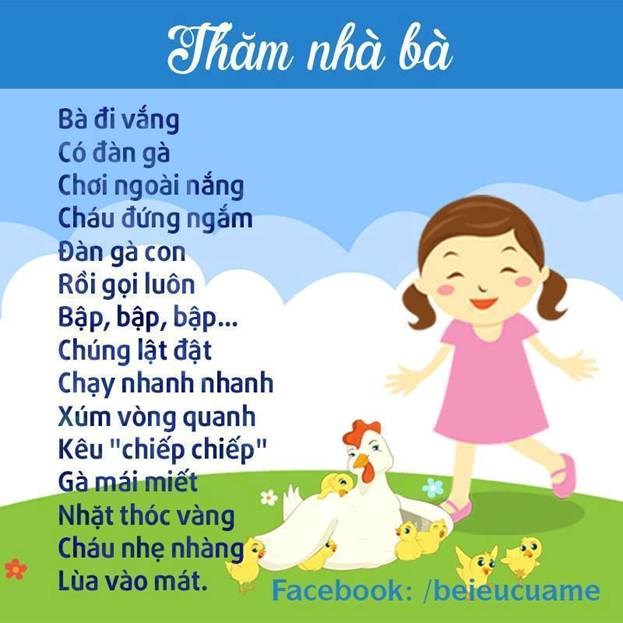 Trẻ đọc thơ